Graphs Showing Forecasts made for 70th Timber Committee meeting (supplement)UNECE/FAO Forestry and Timber Section
Geneva, Switzerland 
16-19 October 2012
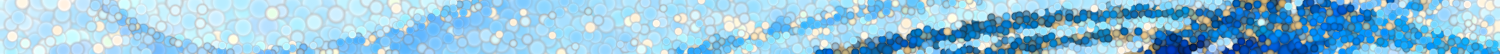 Consumption of Forest Products in UNECE Region
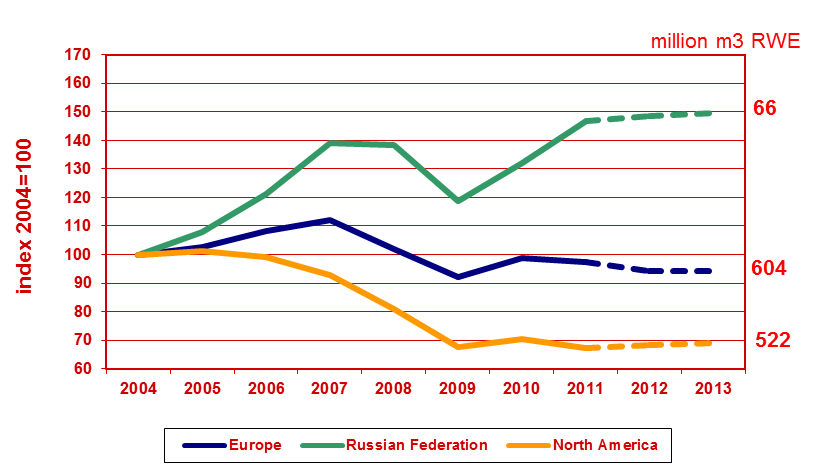 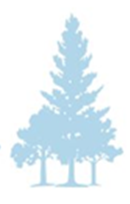 UNECE Timber Committee, October 2012, Geneva
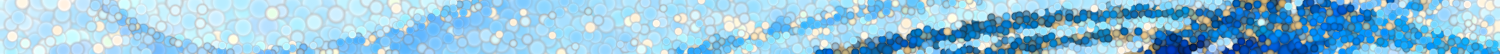 Roundwood (industrial and fuel) Removals in UNECE Region
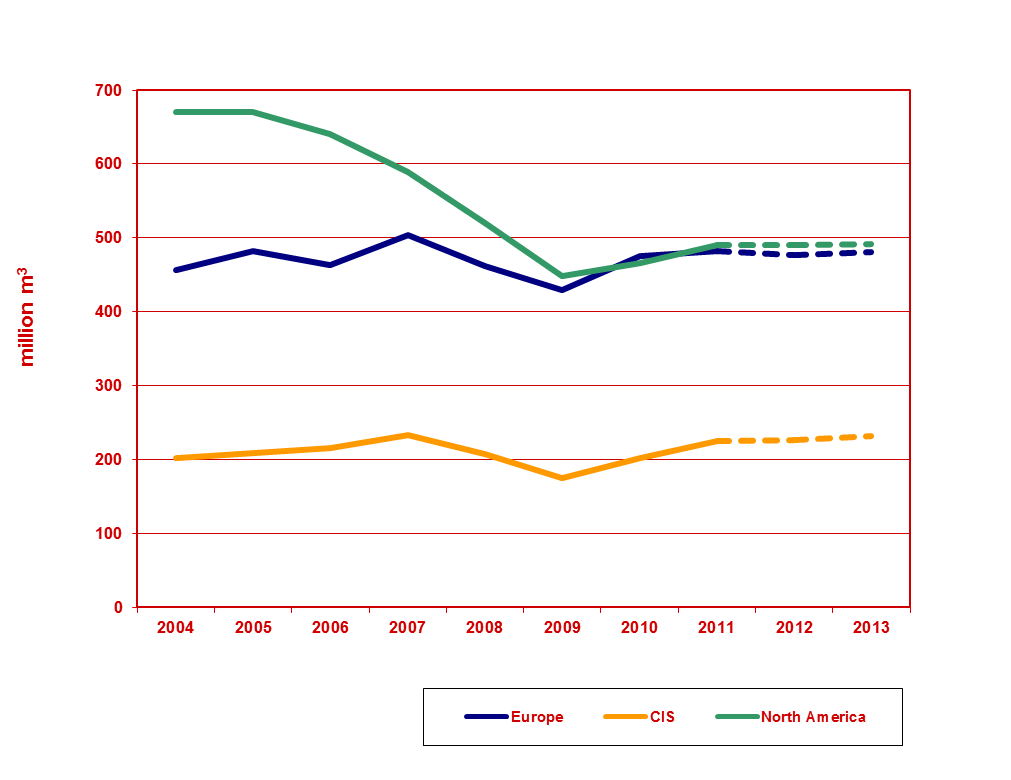 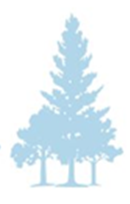 UNECE Timber Committee, October 2012, Geneva
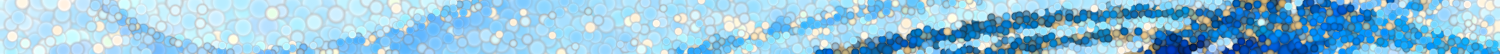 Log and Pulpwood Exports in UNECE Region
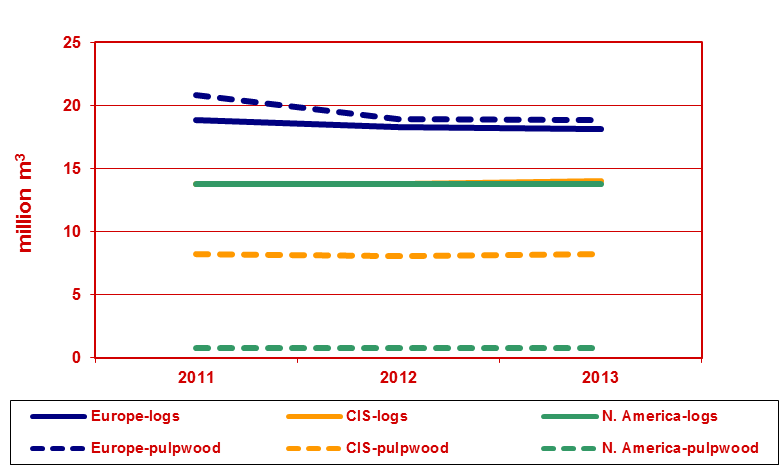 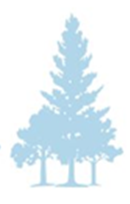 UNECE Timber Committee, October 2012, Geneva
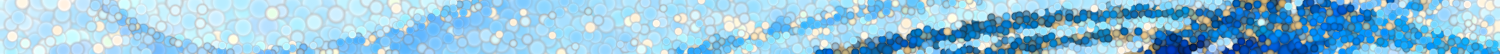 Log and Pulpwood Imports in UNECE Region
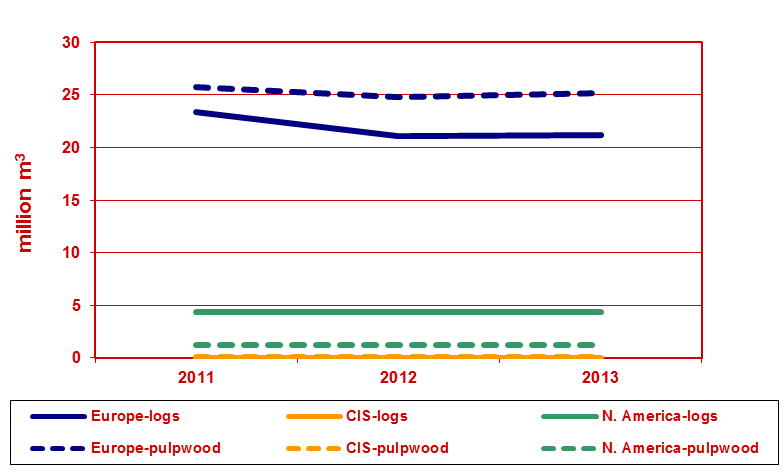 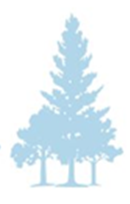 UNECE Timber Committee, October 2012, Geneva
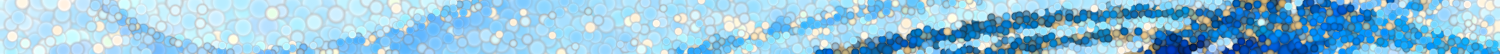 Chips, particles and residues in Europe
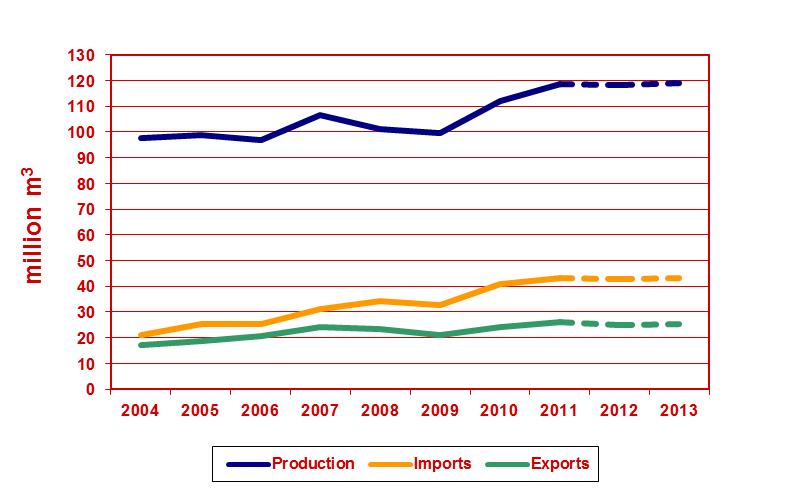 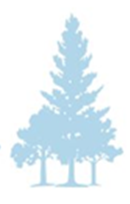 UNECE Timber Committee, October 2012, Geneva
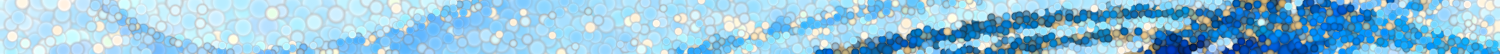 Chips, particles and residues in CIS
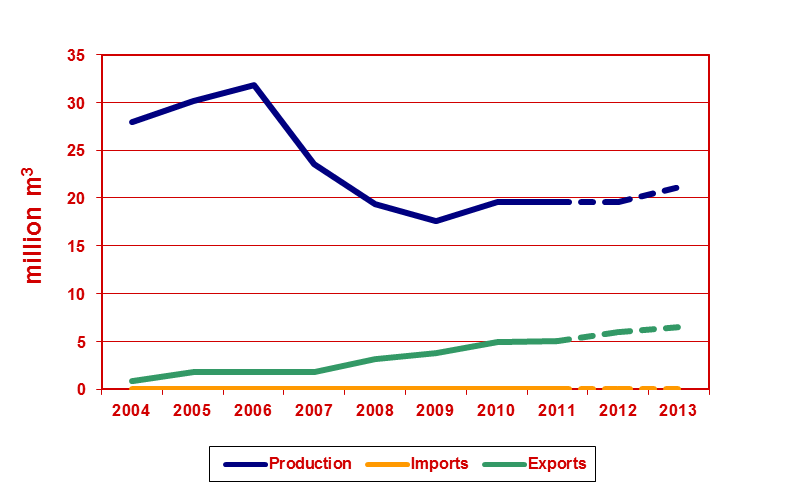 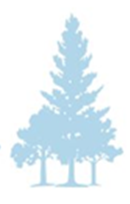 UNECE Timber Committee, October 2012, Geneva
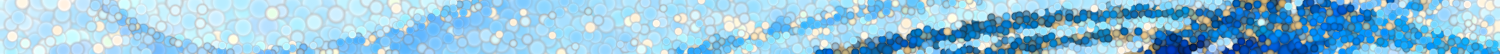 Chips, particles and residues in CIS
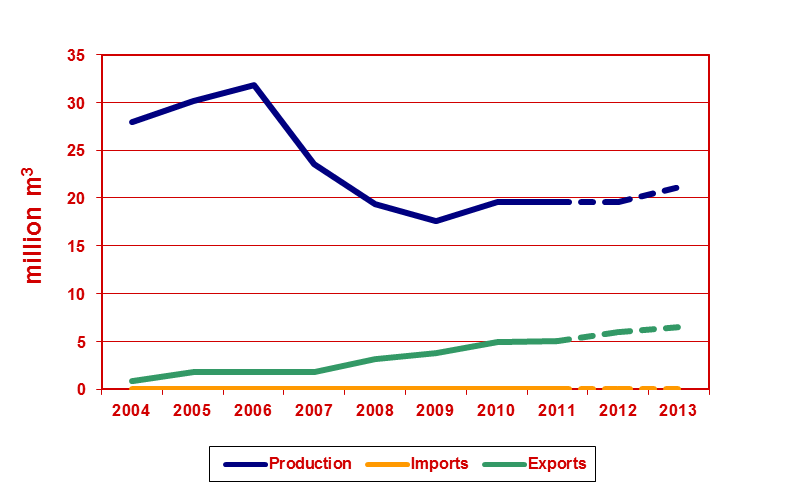 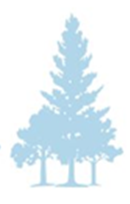 UNECE Timber Committee, October 2012, Geneva
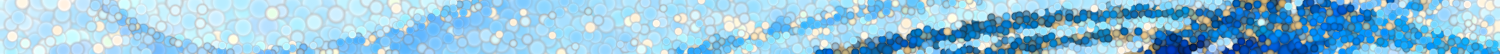 Chips, particles and residues in North America
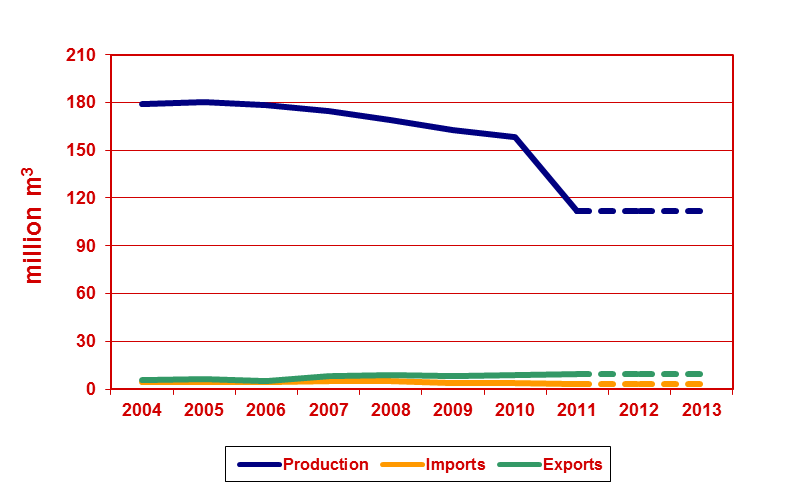 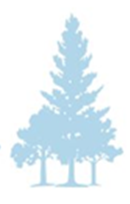 UNECE Timber Committee, October 2012, Geneva
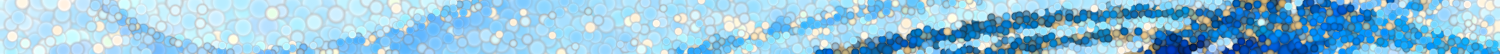 Wood Fuel Removals in UNECE Region
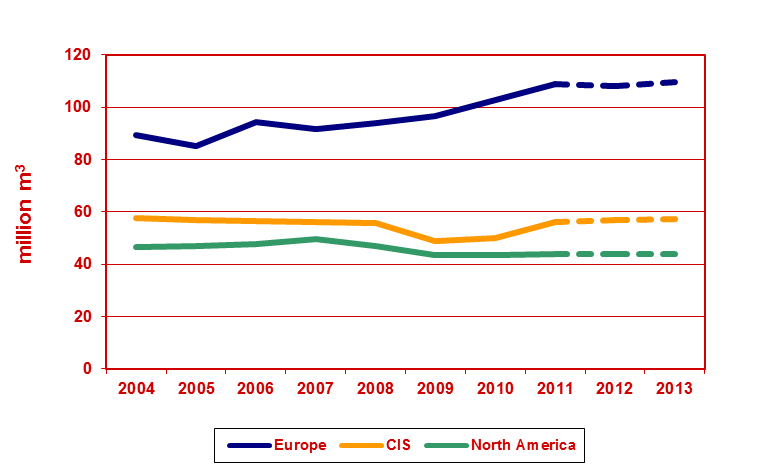 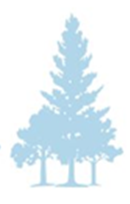 UNECE Timber Committee, October 2012, Geneva
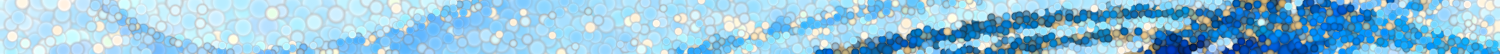 Industrial Roundwood Europe
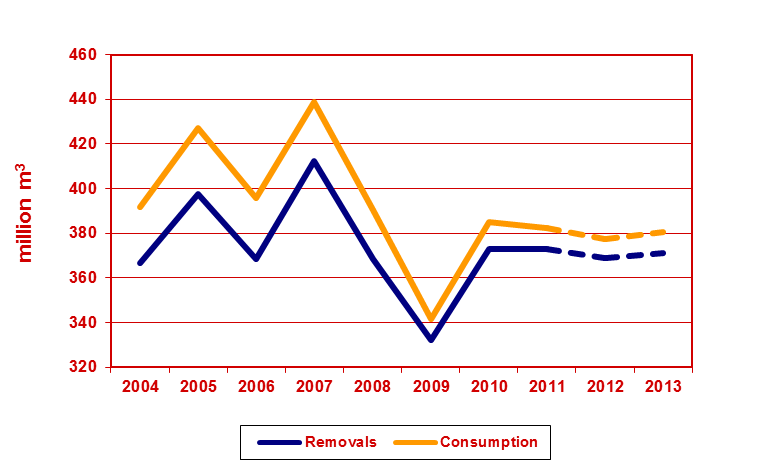 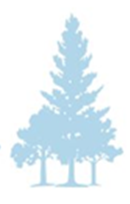 UNECE Timber Committee, October 2012, Geneva
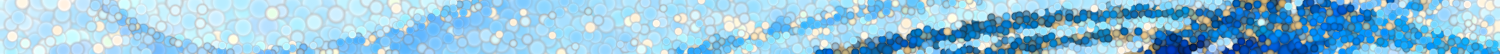 Industrial Roundwood North America
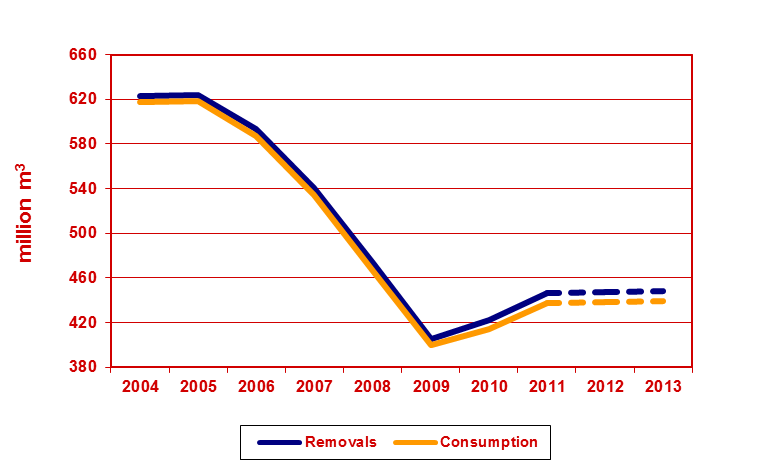 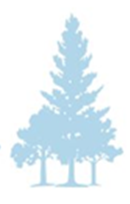 UNECE Timber Committee, October 2012, Geneva
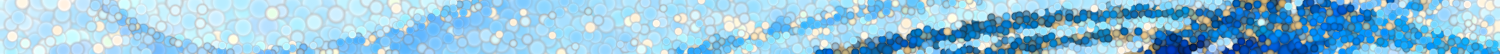 Sawn Softwood – Europe (1)
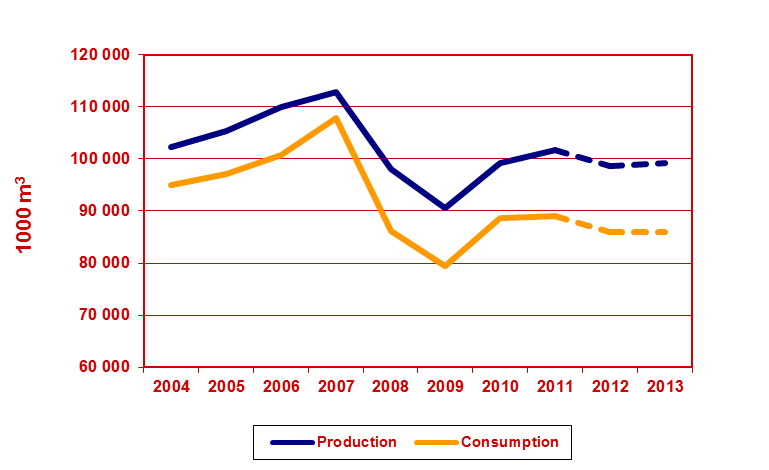 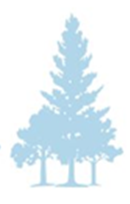 UNECE Timber Committee, October 2012, Geneva
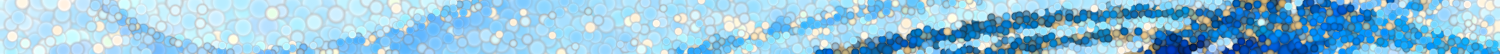 Sawn Softwood – Europe (2)
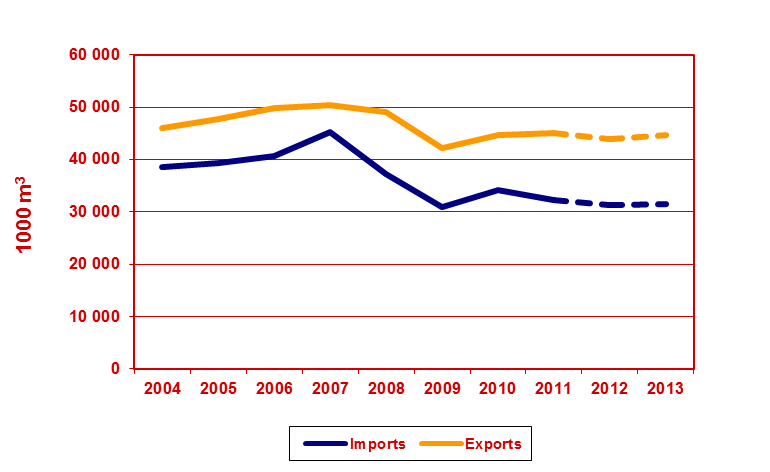 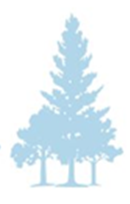 UNECE Timber Committee, October 2012, Geneva
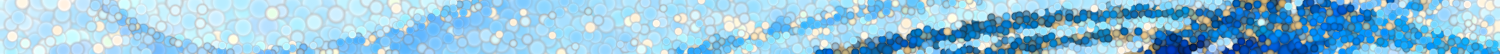 Sawn Softwood – North America (1)
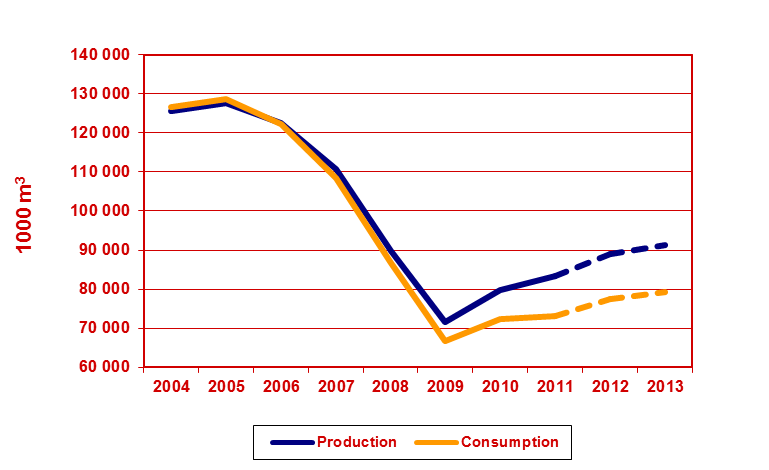 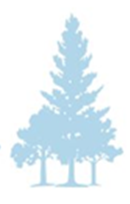 UNECE Timber Committee, October 2012, Geneva
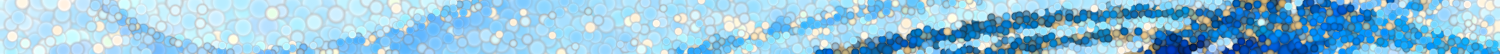 Sawn Softwood – North America (2)
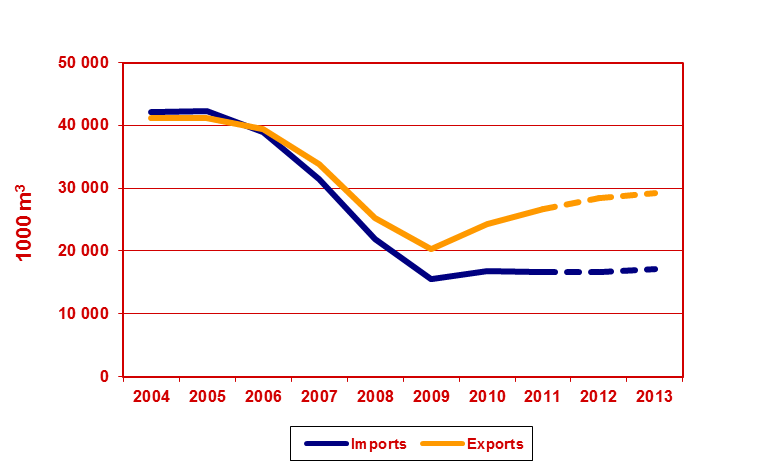 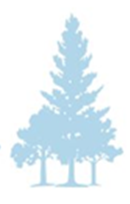 UNECE Timber Committee, October 2012, Geneva
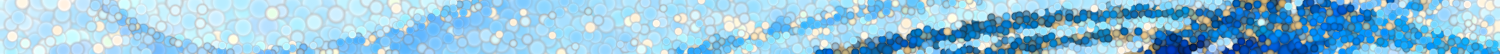 Sawn Softwood – Russian Federation (1)
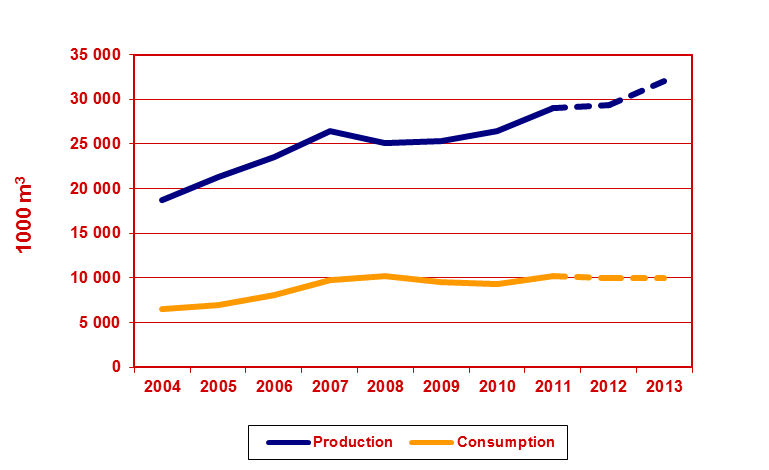 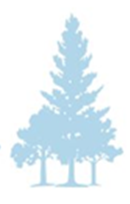 UNECE Timber Committee, October 2012, Geneva
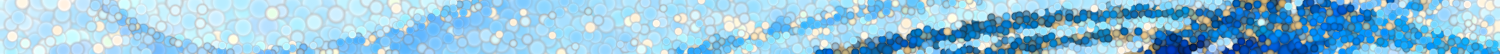 Sawn Softwood – Russian Federation (2)
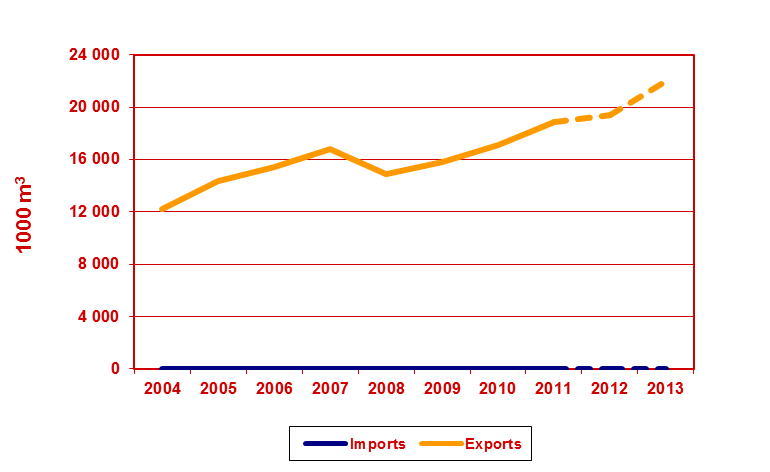 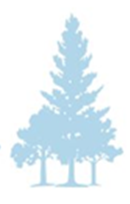 UNECE Timber Committee, October 2012, Geneva
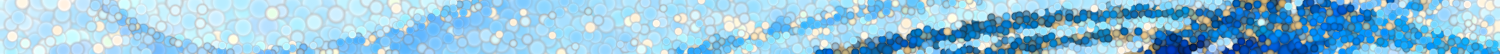 Sawn Hardwood – Europe (1)
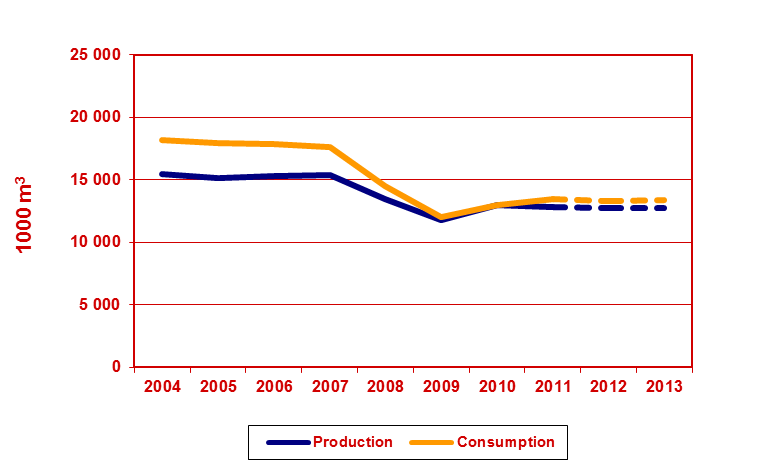 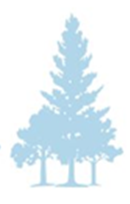 UNECE Timber Committee, October 2012, Geneva
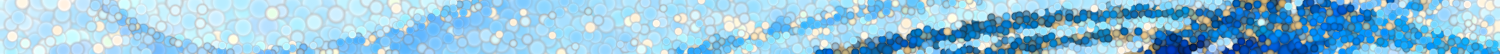 Sawn Hardwood – Europe (2)
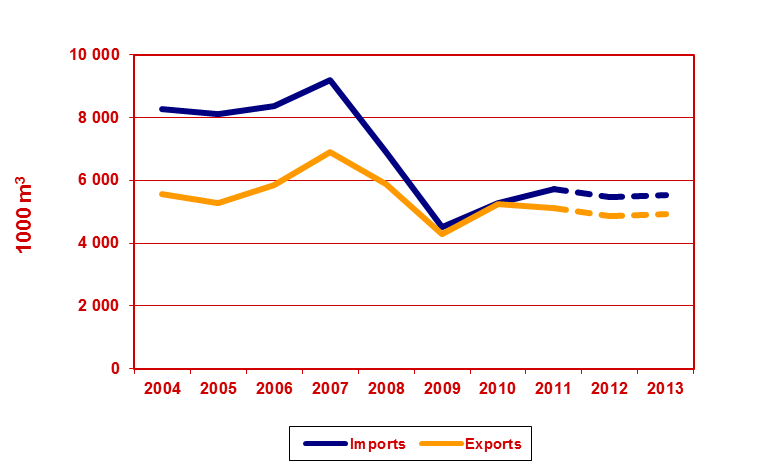 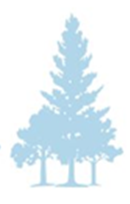 UNECE Timber Committee, October 2012, Geneva
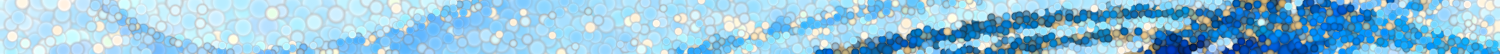 Sawn Hardwood – North America (1)
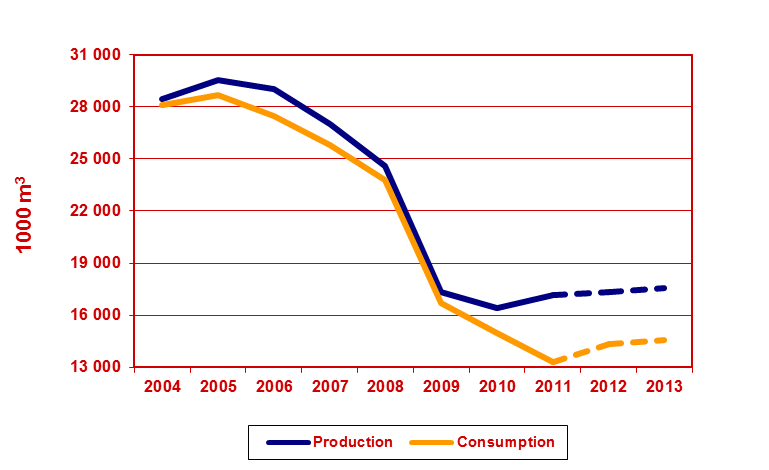 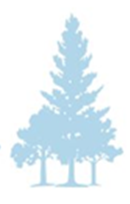 UNECE Timber Committee, October 2012, Geneva
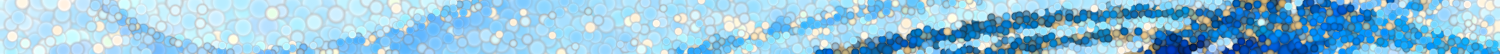 Sawn Hardwood – North America (2)
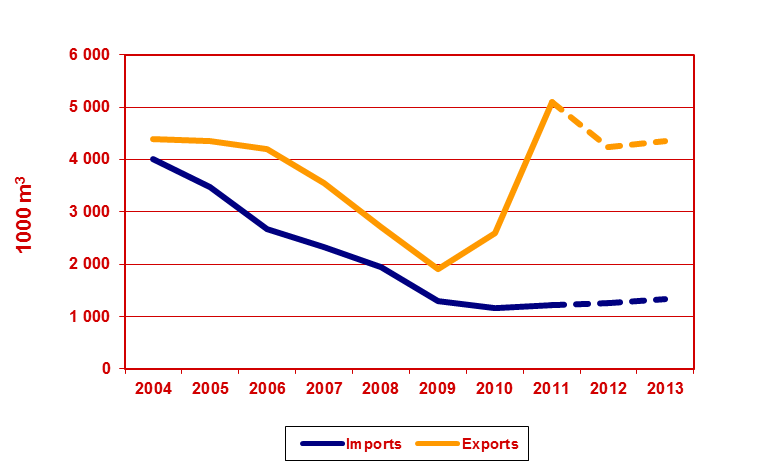 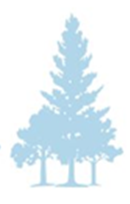 UNECE Timber Committee, October 2012, Geneva
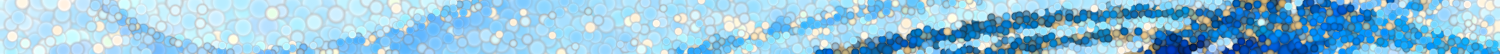 Wood-based Panels - Europe
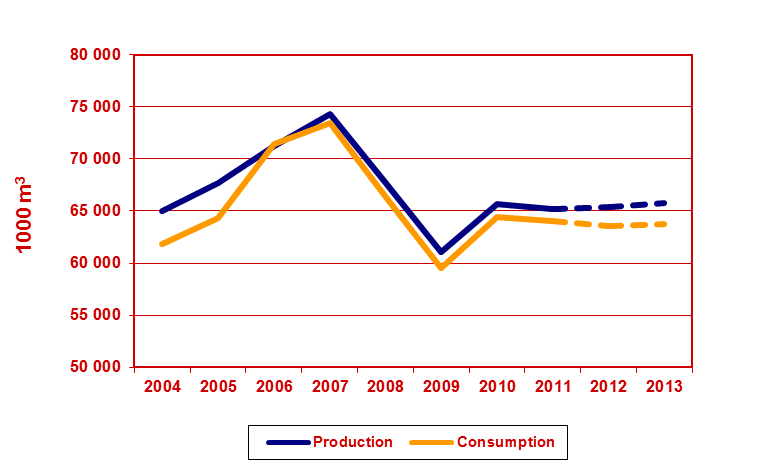 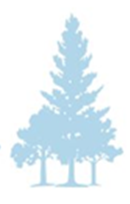 UNECE Timber Committee, October 2012, Geneva
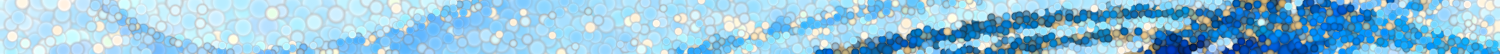 Wood-based Panels – North America
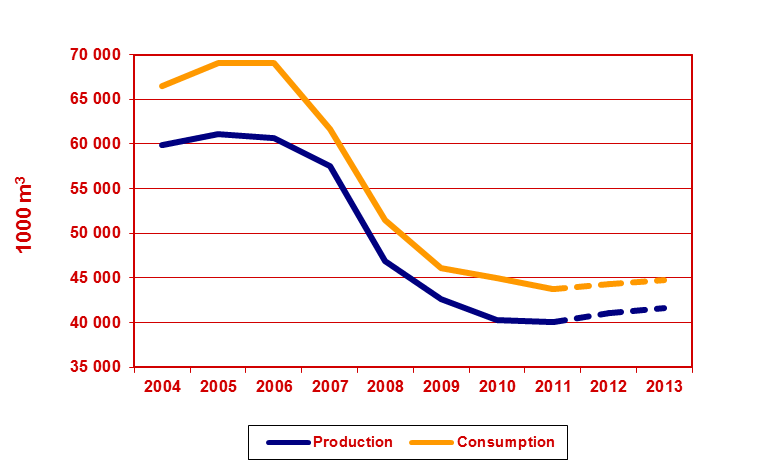 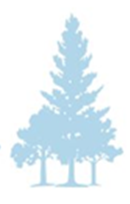 UNECE Timber Committee, October 2012, Geneva
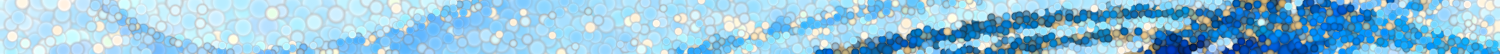 Wood-based Panels – Russian Federation
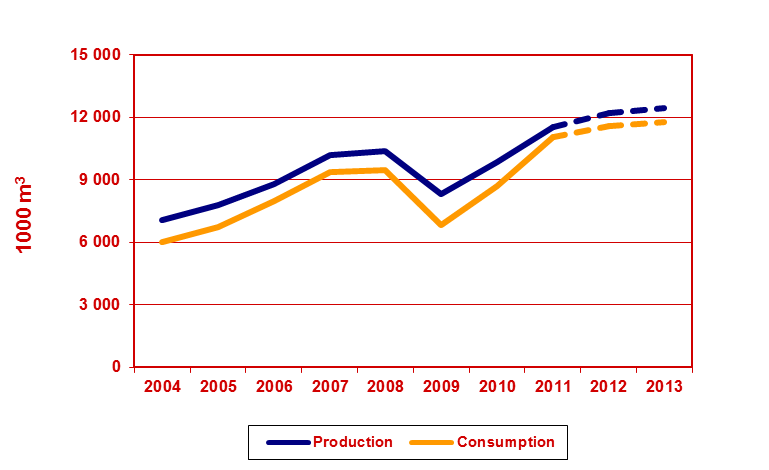 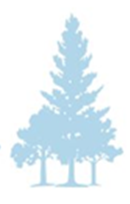 UNECE Timber Committee, October 2012, Geneva
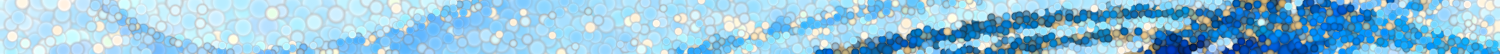 Particle Board (including OSB) – Europe
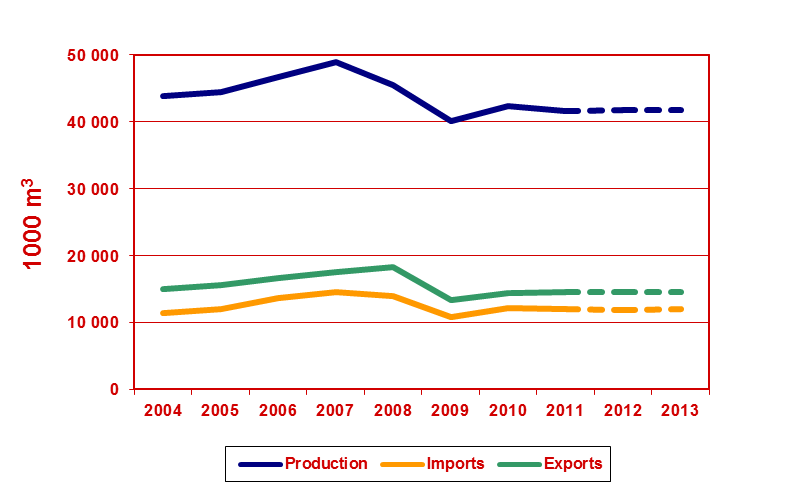 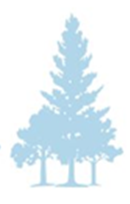 UNECE Timber Committee, October 2012, Geneva
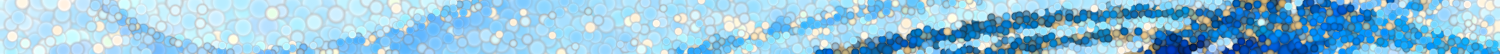 OSB – Europe
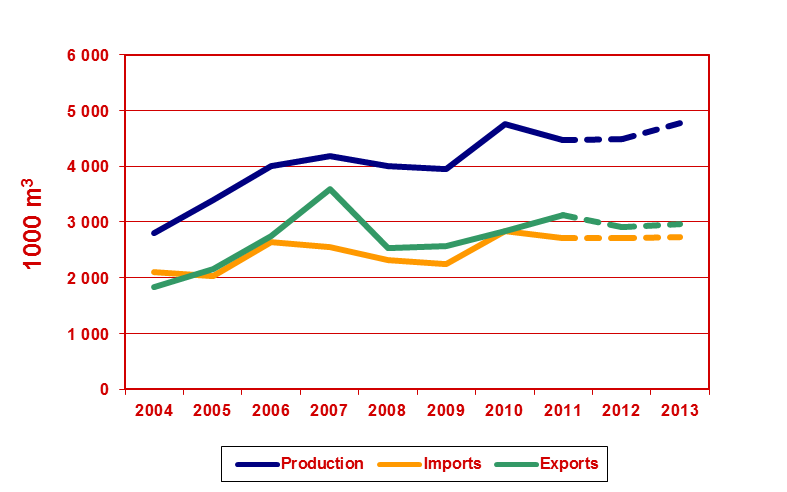 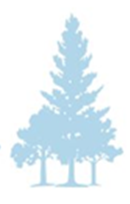 UNECE Timber Committee, October 2012, Geneva
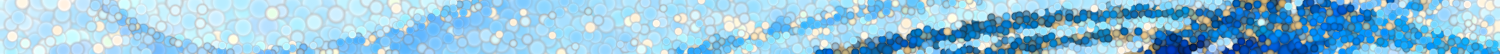 Fibreboard – Europe
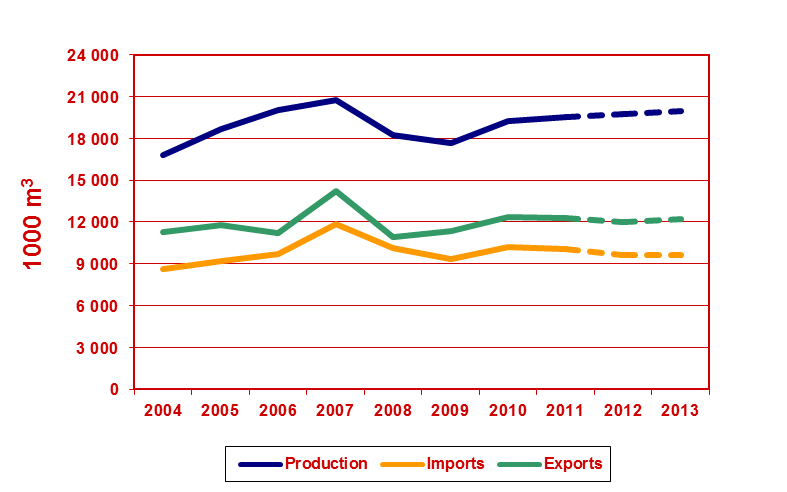 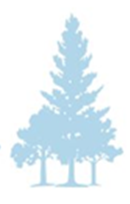 UNECE Timber Committee, October 2012, Geneva
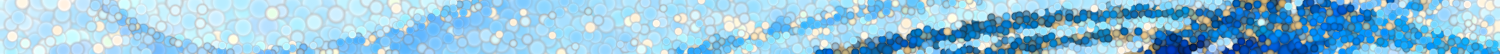 MDF – Europe
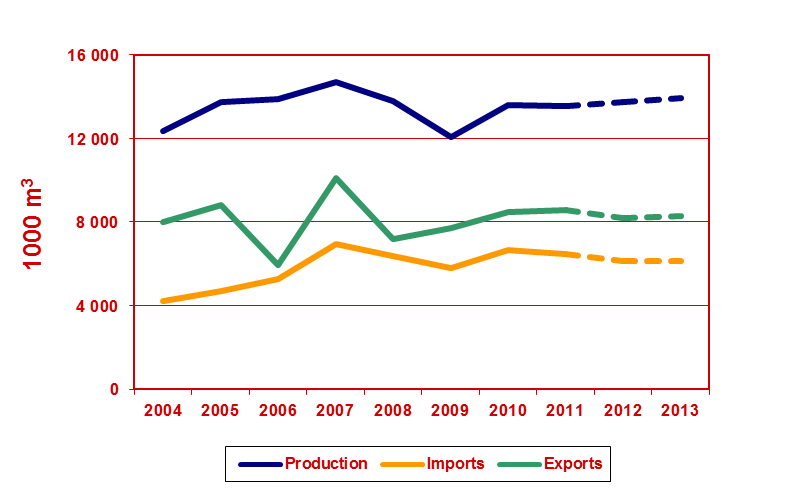 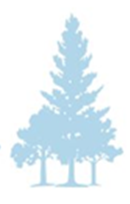 UNECE Timber Committee, October 2012, Geneva
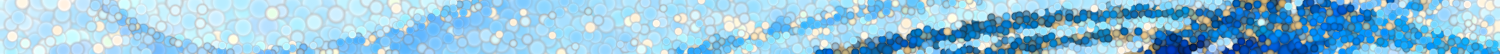 Plywood – Europe
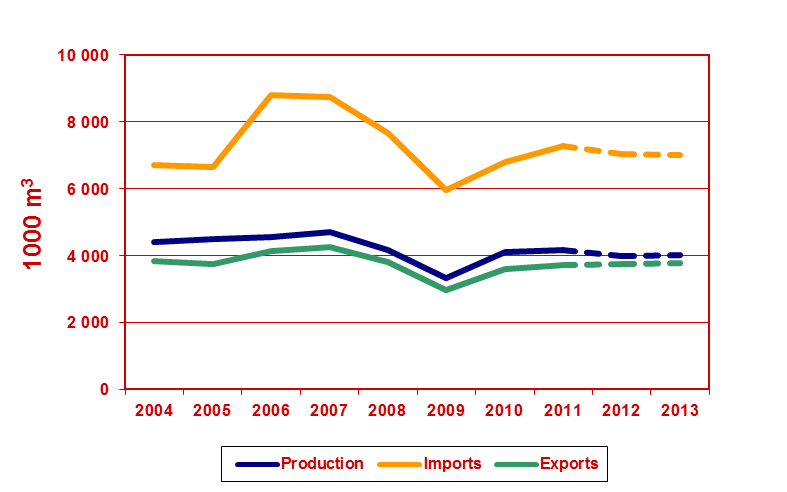 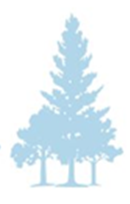 UNECE Timber Committee, October 2012, Geneva
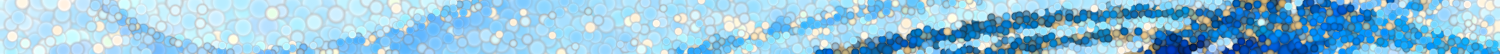 Plywood – North America
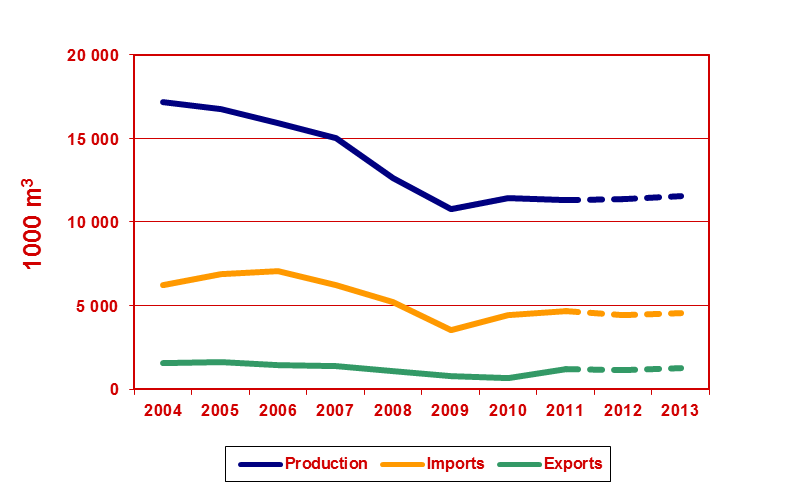 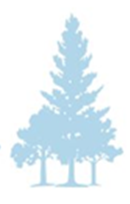 UNECE Timber Committee, October 2012, Geneva
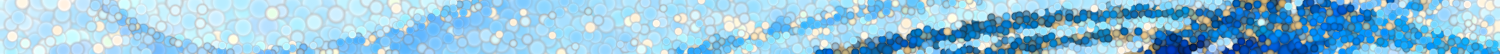 Structural Panel Production – North America
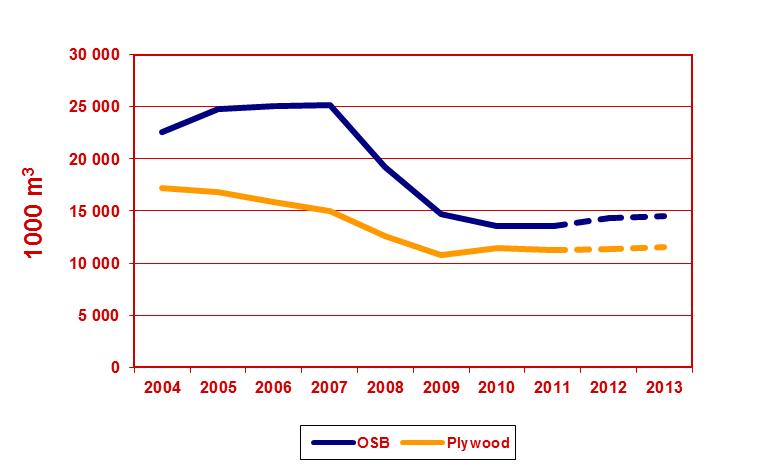 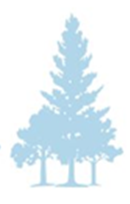 UNECE Timber Committee, October 2012, Geneva
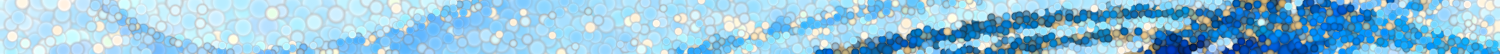 OSB– North America
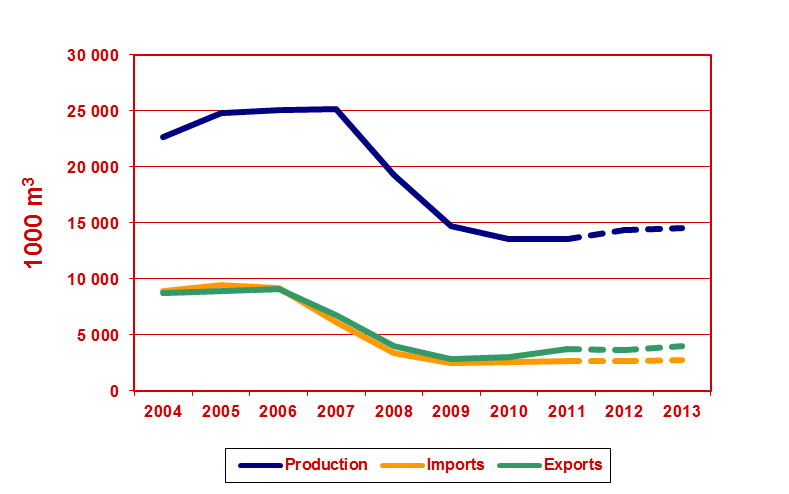 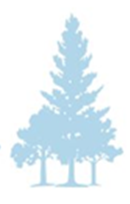 UNECE Timber Committee, October 2012, Geneva
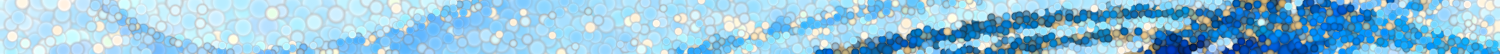 OSB– North America
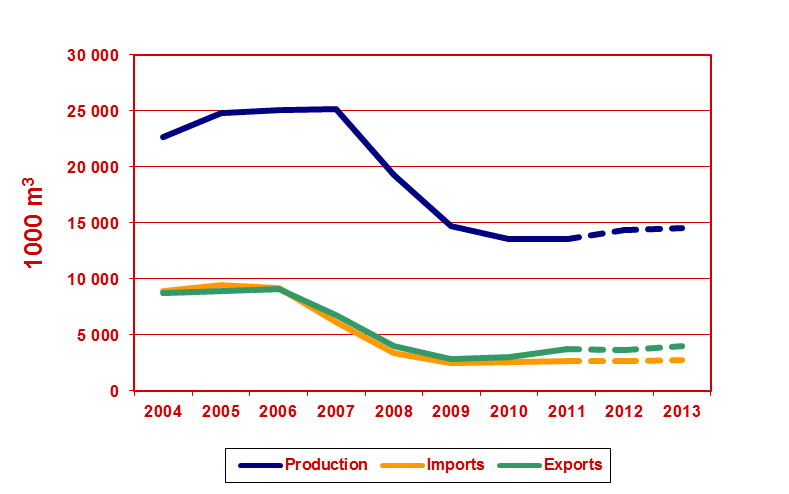 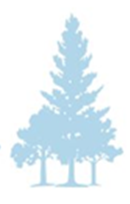 UNECE Timber Committee, October 2012, Geneva
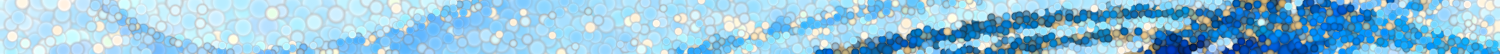 Particle Board (excluding OSB) – North America
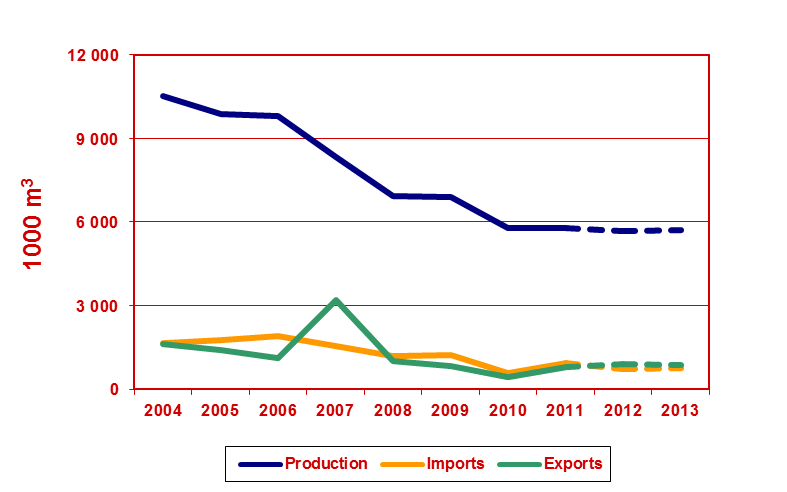 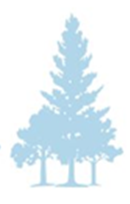 UNECE Timber Committee, October 2012, Geneva
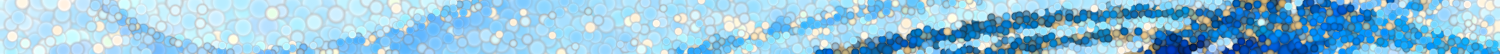 Fibreboard – North America
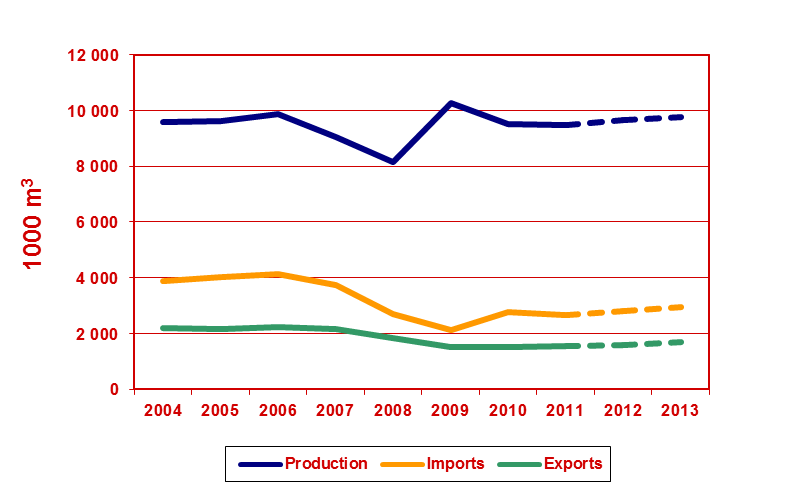 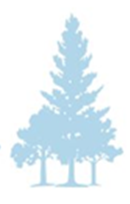 UNECE Timber Committee, October 2012, Geneva
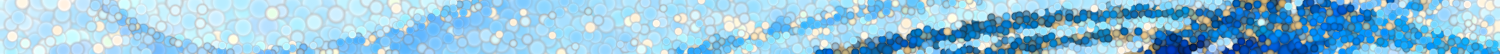 MDF – North America
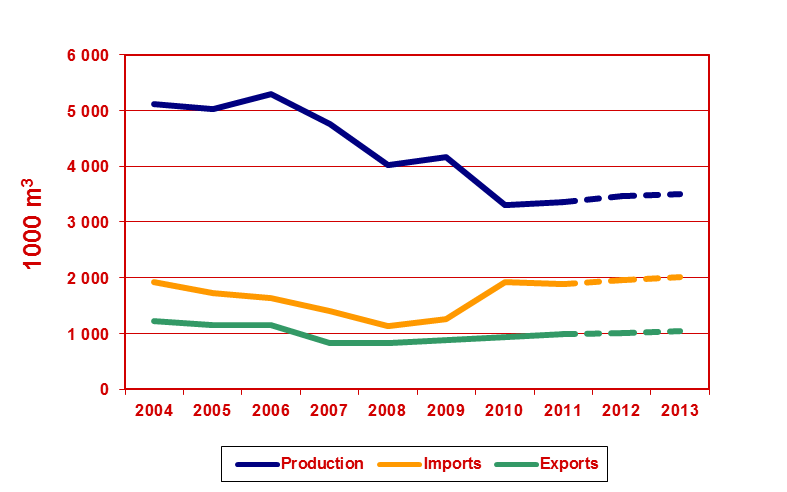 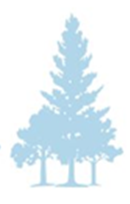 UNECE Timber Committee, October 2012, Geneva
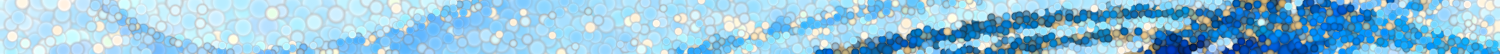 Plywood – Russian Federation
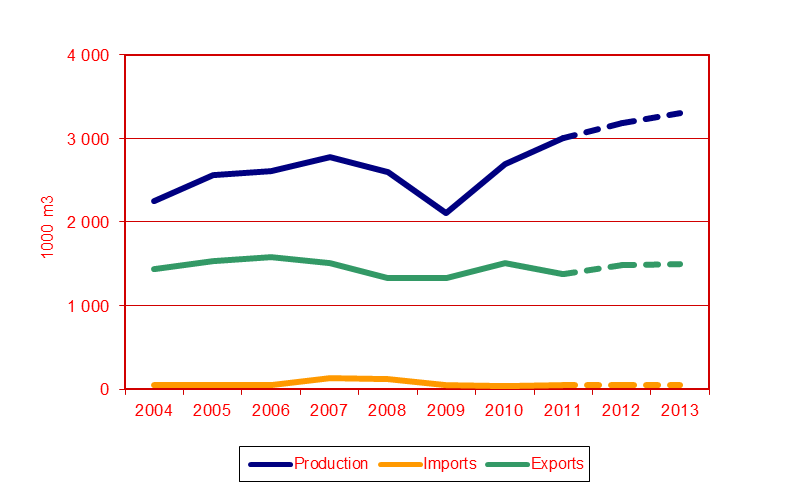 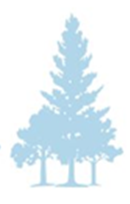 UNECE Timber Committee, October 2012, Geneva
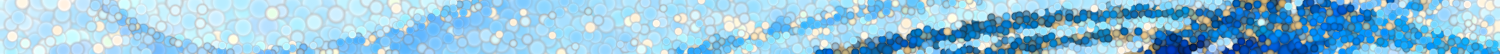 Particle Board – Russian Federation
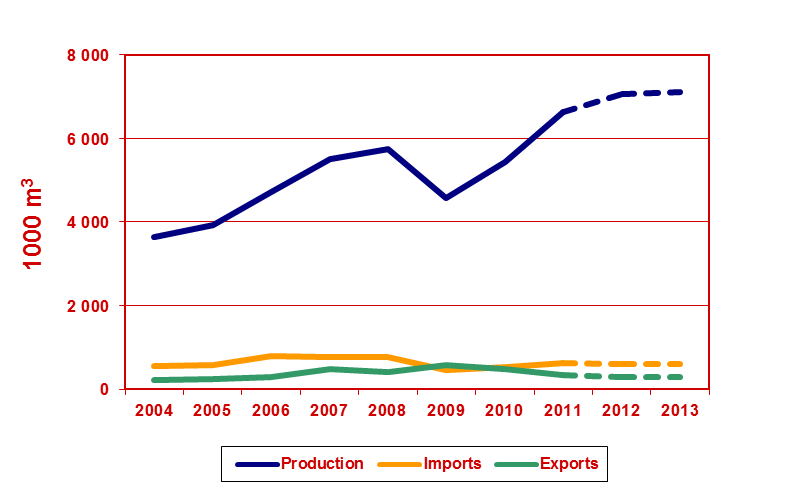 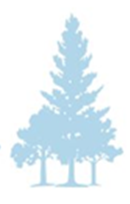 UNECE Timber Committee, October 2012, Geneva
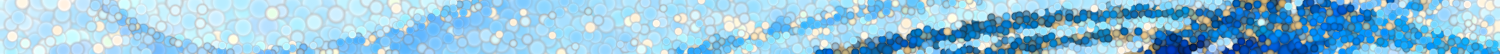 MDF – Russian Federation
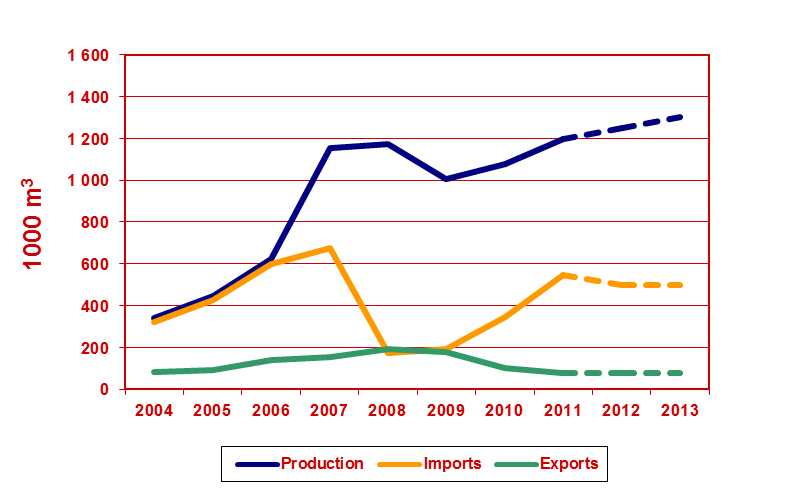 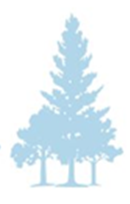 UNECE Timber Committee, October 2012, Geneva
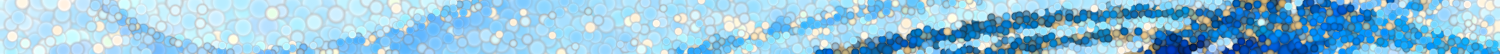 Wood Pulp – Europe (1)
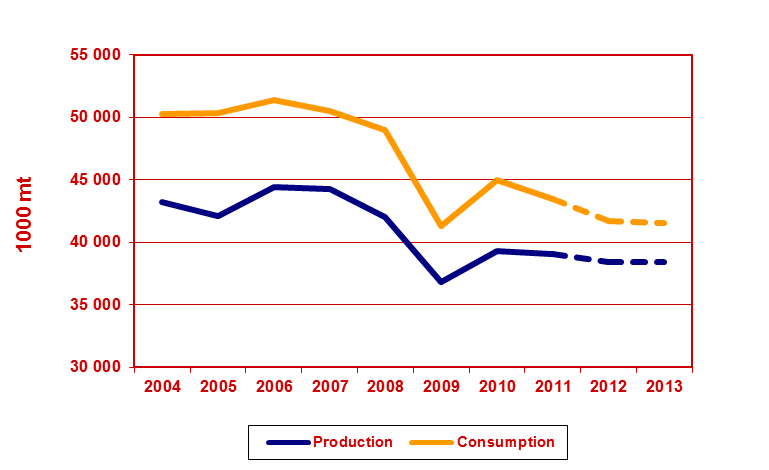 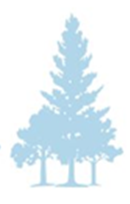 UNECE Timber Committee, October 2012, Geneva
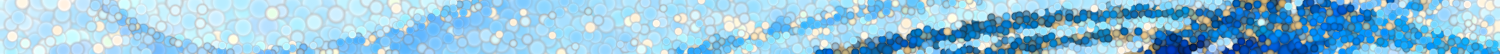 Wood Pulp – Europe (2)
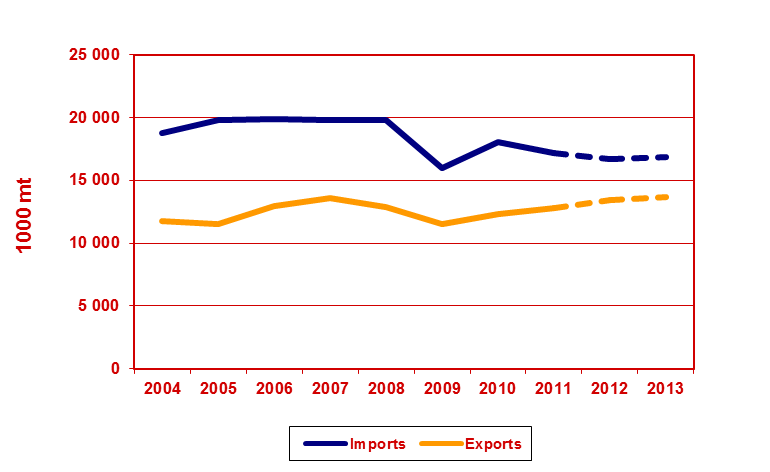 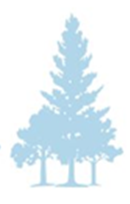 UNECE Timber Committee, October 2012, Geneva
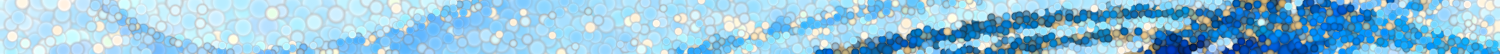 Wood Pulp – North America (1)
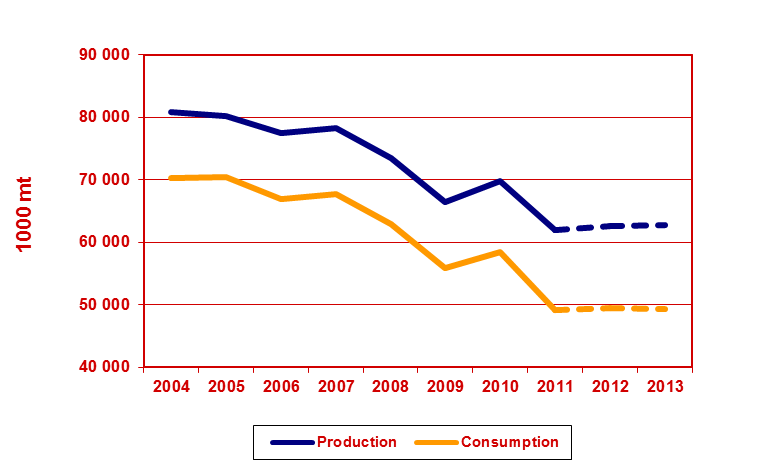 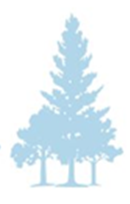 UNECE Timber Committee, October 2012, Geneva
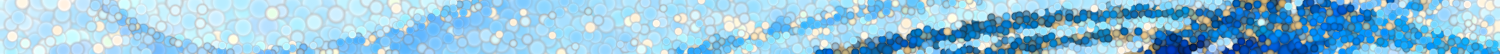 Wood Pulp – North America (2)
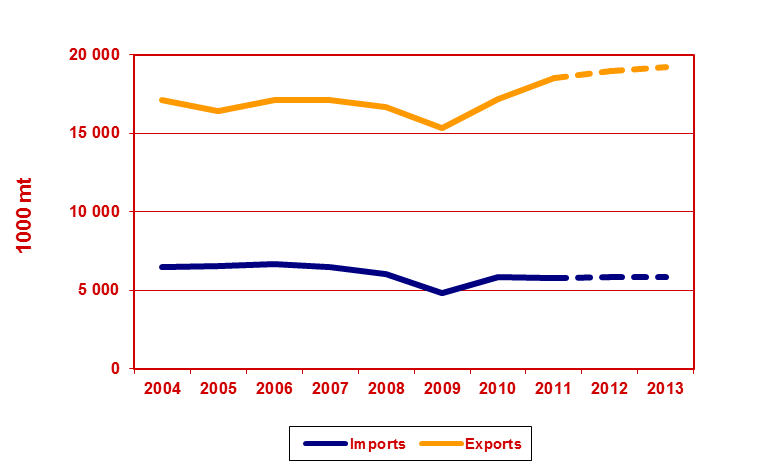 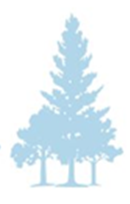 UNECE Timber Committee, October 2012, Geneva
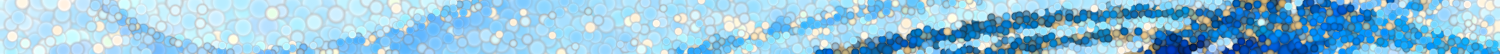 Wood Pulp – Russian Federation (1)
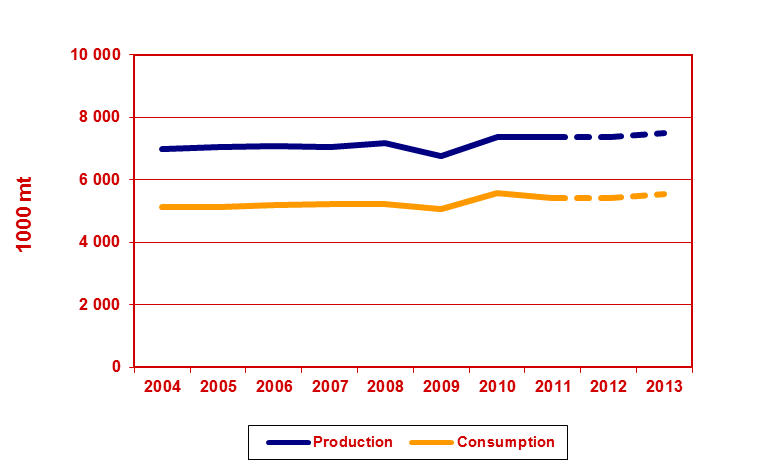 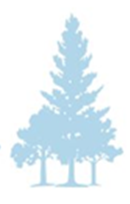 UNECE Timber Committee, October 2012, Geneva
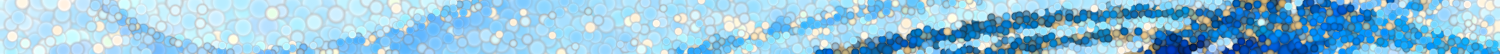 Wood Pulp – Russian Federation (2)
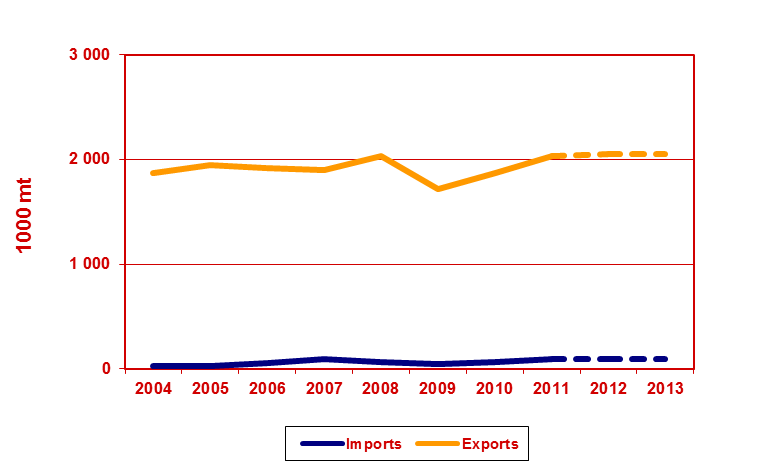 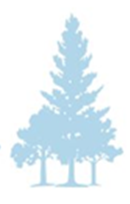 UNECE Timber Committee, October 2012, Geneva
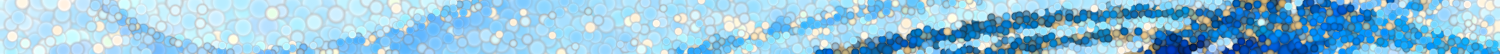 Paper and Board – Europe (1)
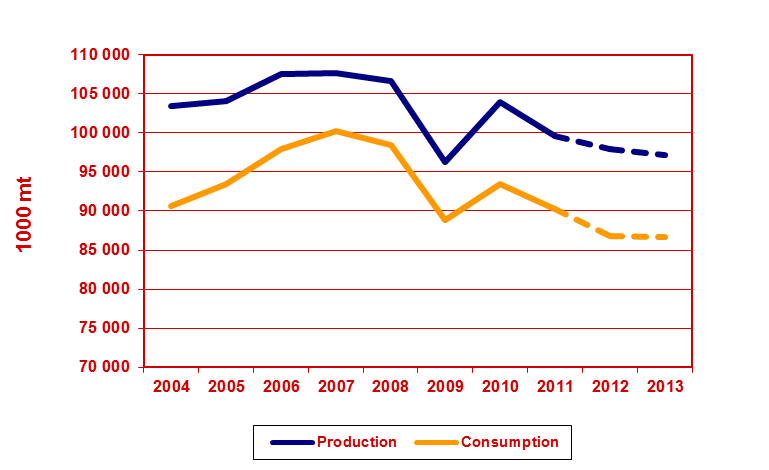 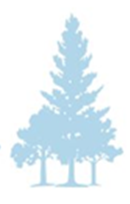 UNECE Timber Committee, October 2012, Geneva
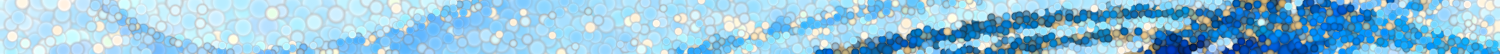 Paper and Board – Europe (2)
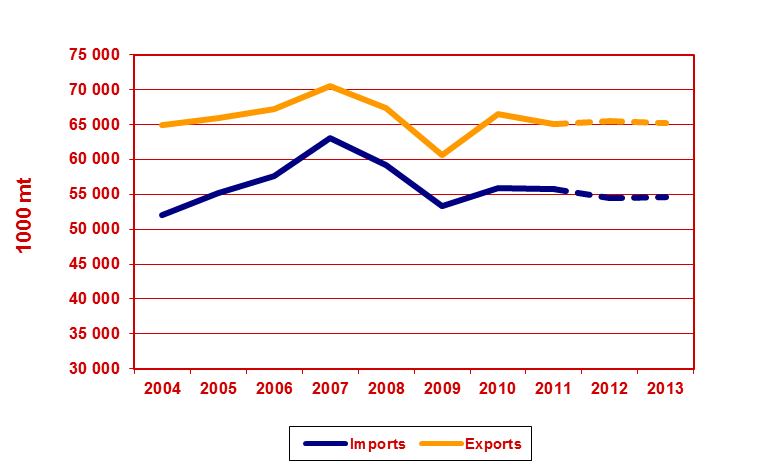 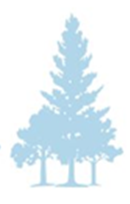 UNECE Timber Committee, October 2012, Geneva
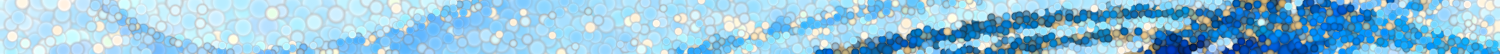 Paper and Board – North America (1)
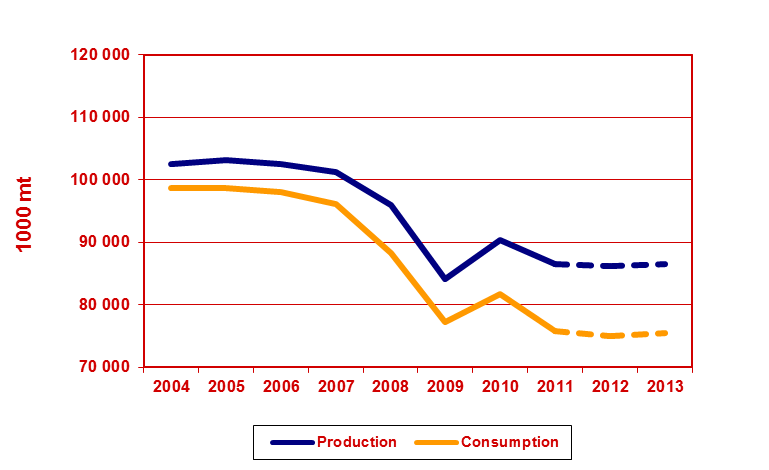 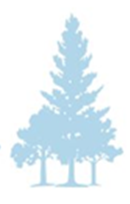 UNECE Timber Committee, October 2012, Geneva
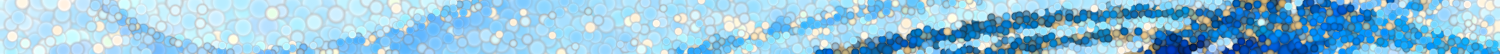 Paper and Board – North America (2)
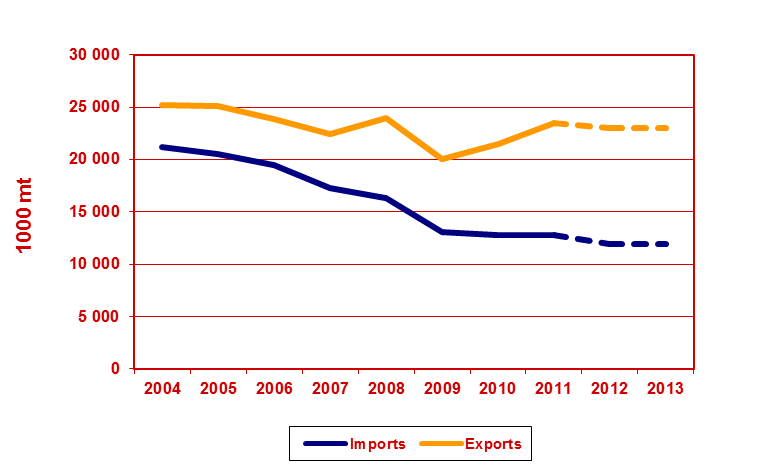 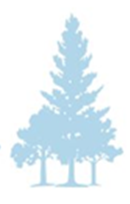 UNECE Timber Committee, October 2012, Geneva
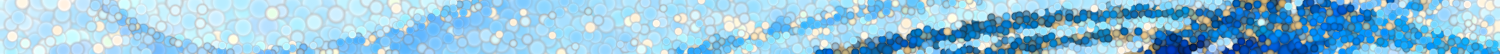 Paper and Board – Russian Federation (1)
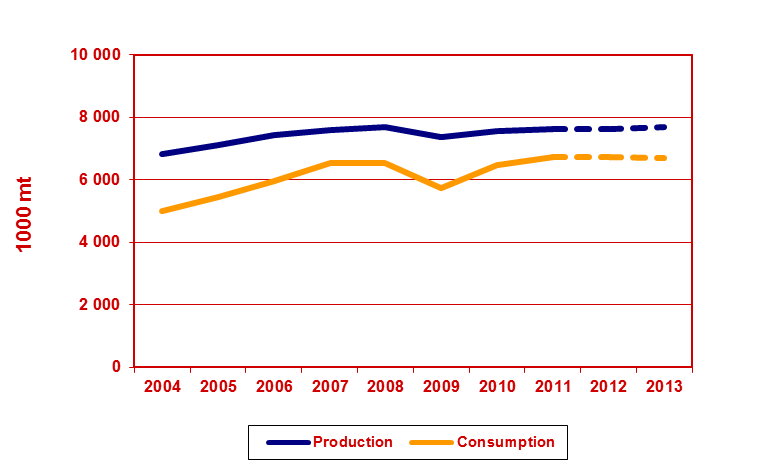 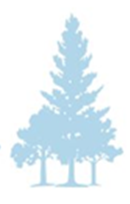 UNECE Timber Committee, October 2012, Geneva
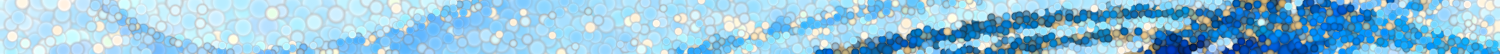 Paper and Board – Russian Federation (2)
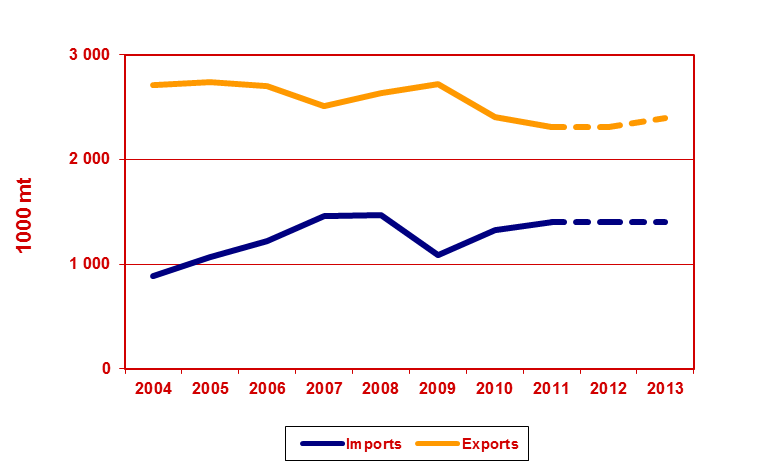 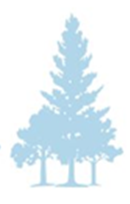 UNECE Timber Committee, October 2012, Geneva
Contact
For additional information
please contactAlex McCuskerstats.timber@unece.org